EnglishTuesday 23rd June, 2020
To write the
‘adult life’ section of a biography
The Adult Life sections
Today we are going to continue our planned biographies. We will use our plans to write the third section. 
This section should cover much of your subject’s adult life. If your person got married or had any children this would be part of the biography to include this information. What jobs did they do? What was their personality like at the time? Where were they living? What were their hopes and dreams?

 Have a look at the following example…
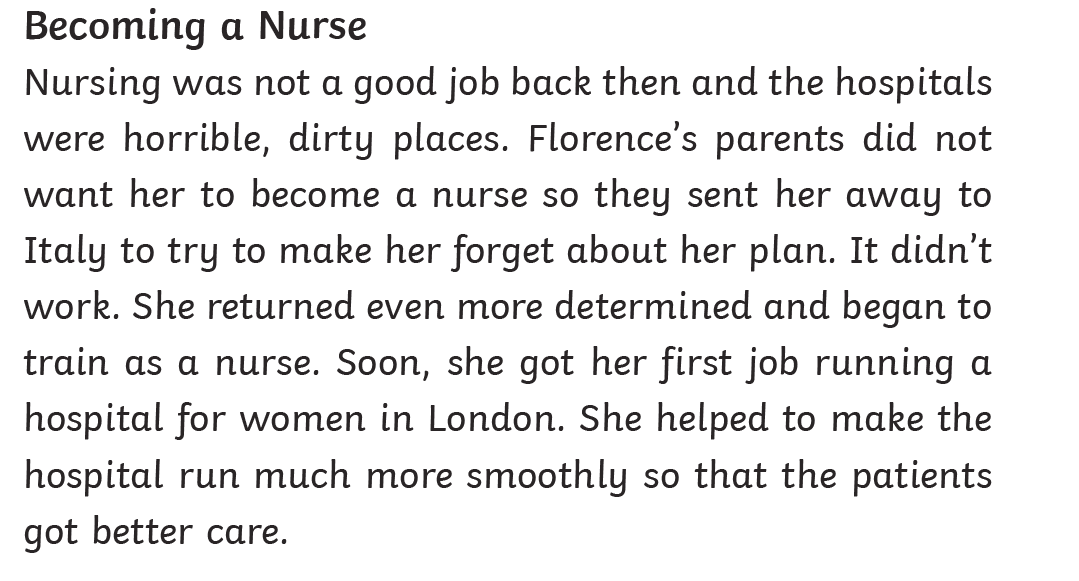 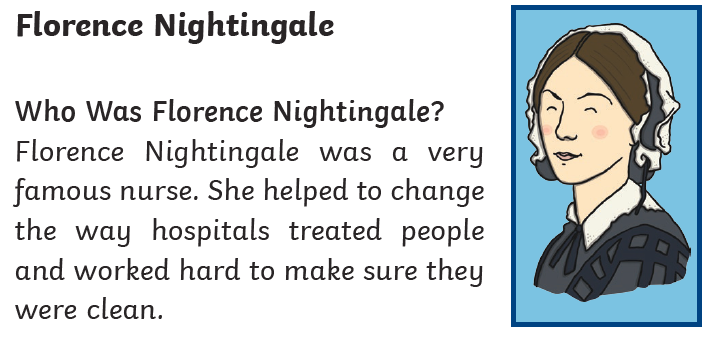 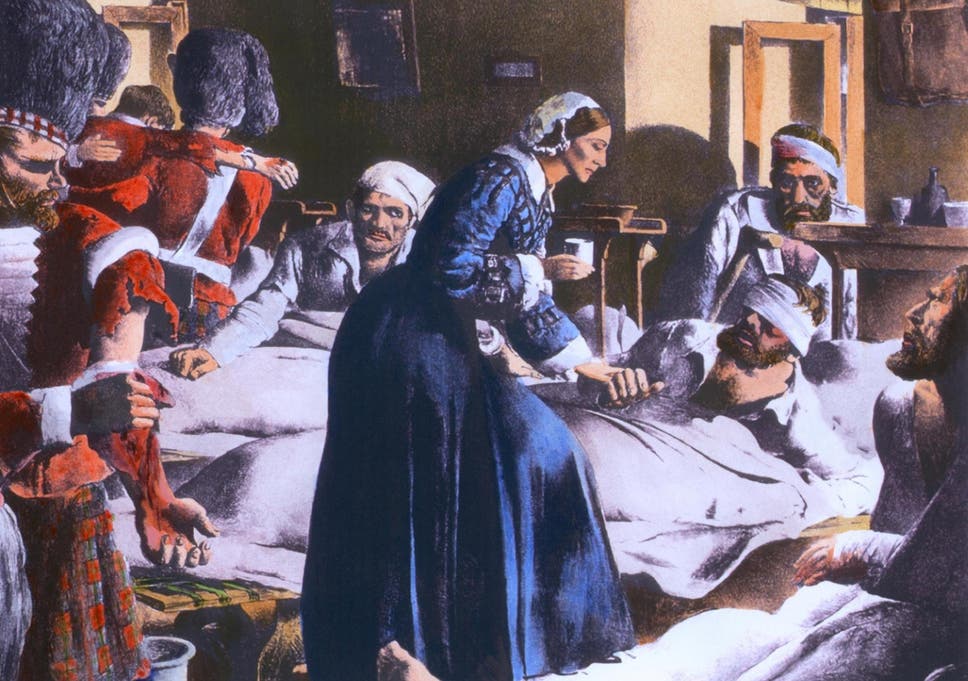 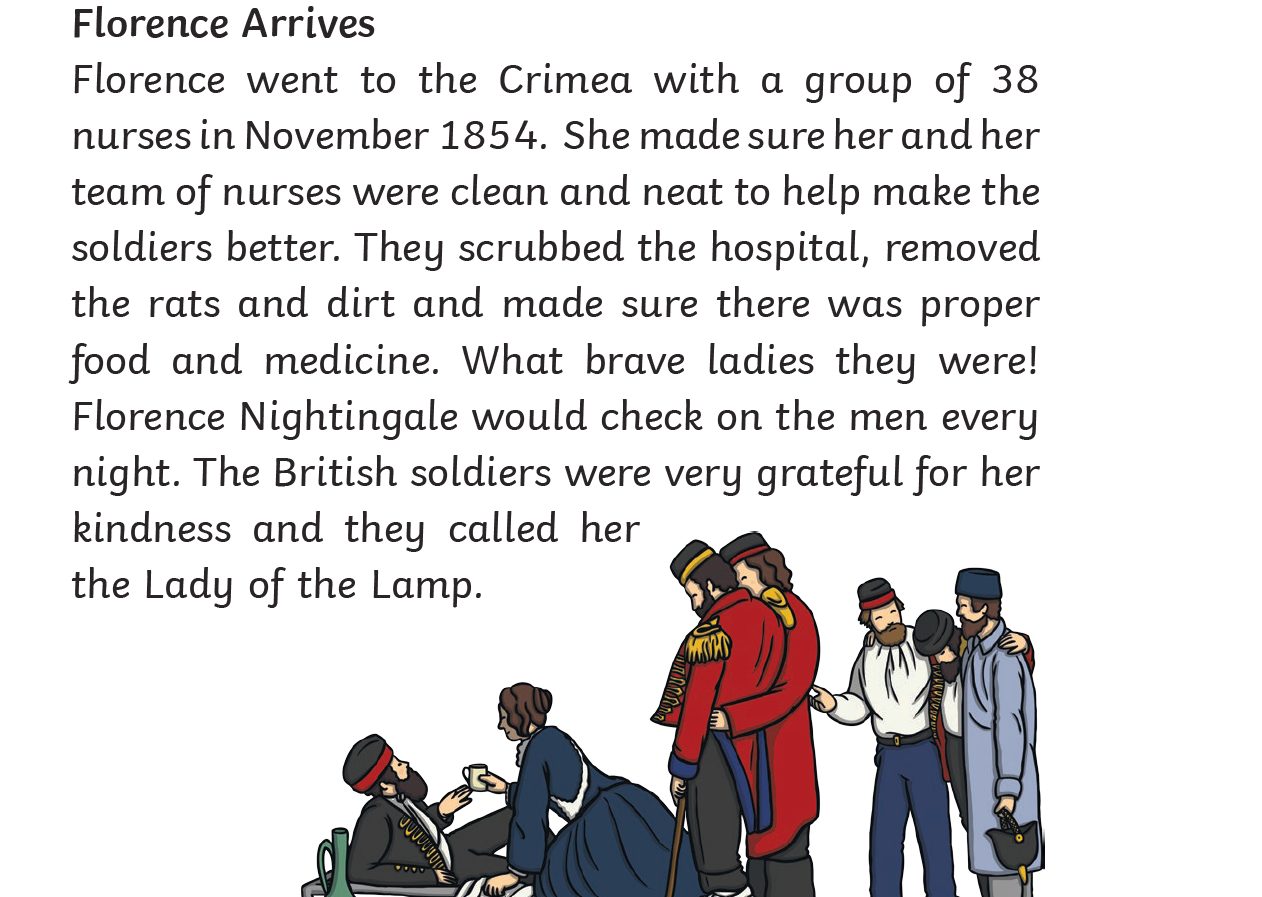 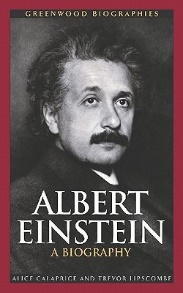 TASK
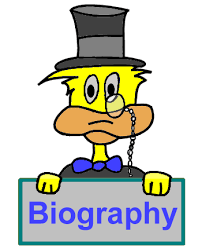 Write this sections today
Success Criteria for the ‘Adult Life’ section